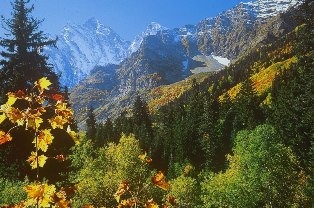 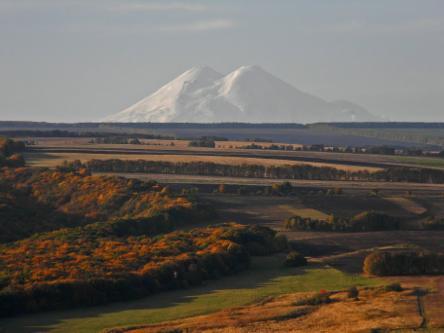 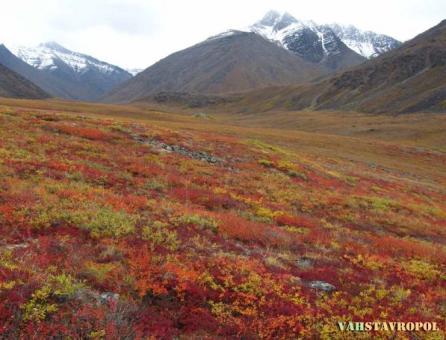 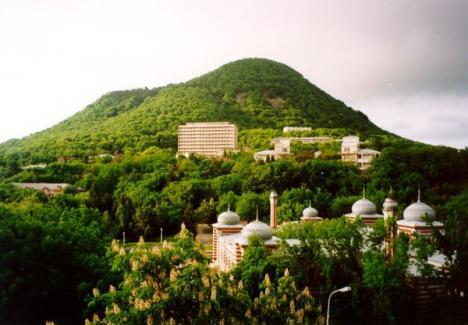 СТРАНА ЗНАНИЙ
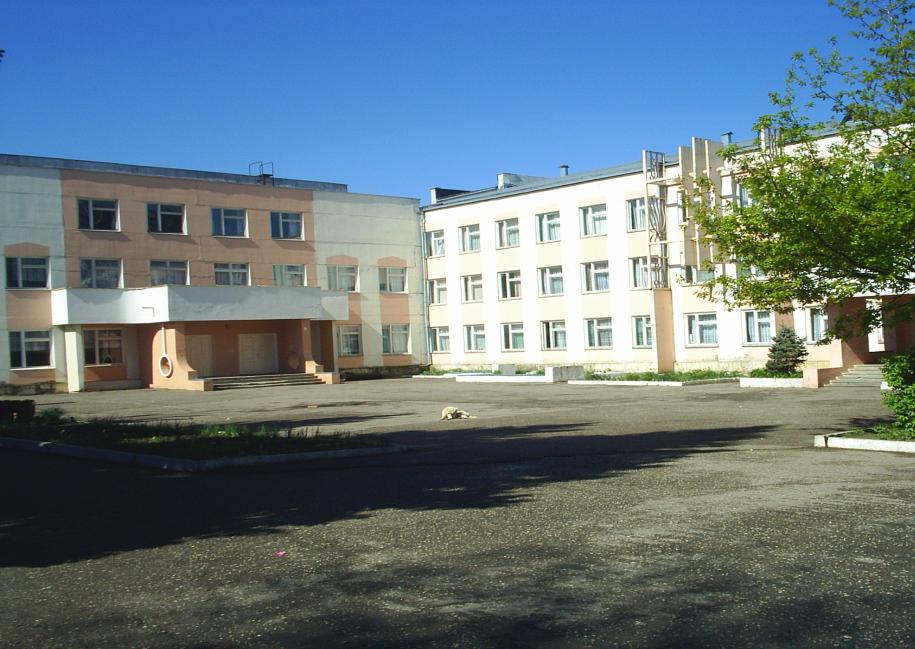 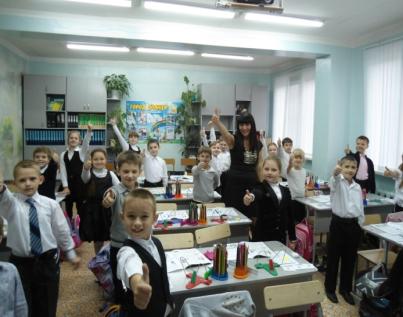 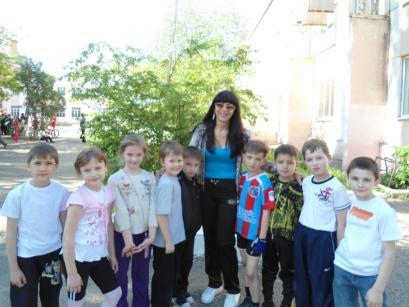 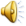 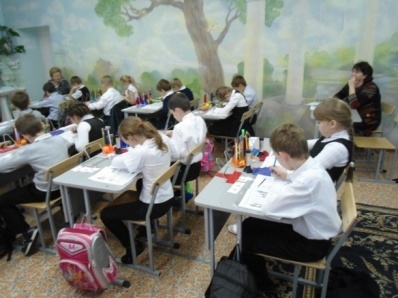 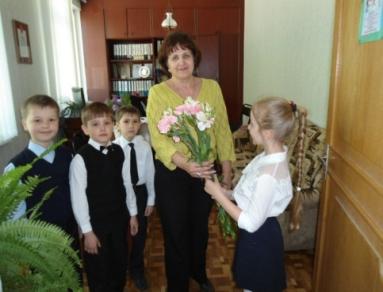 СТРАНА ЗНАНИЙ
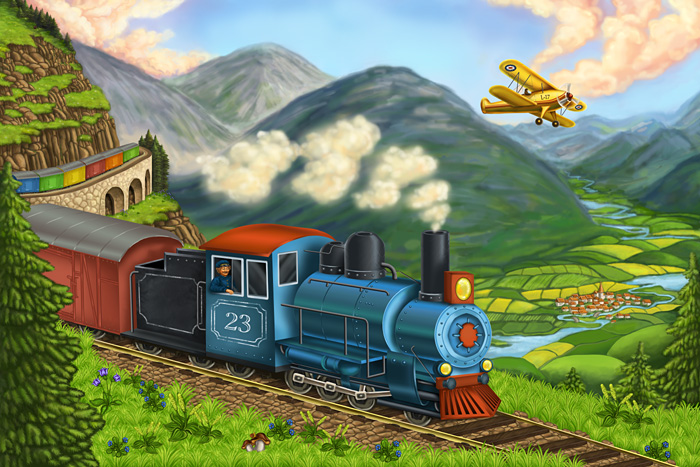 МАТЕМАТИКА
Внимательно слушайте – и всё услышите!
Внимательно смотрите – и всё увидите!
Думайте –  и всё обязательно поймёте!
Удачи!
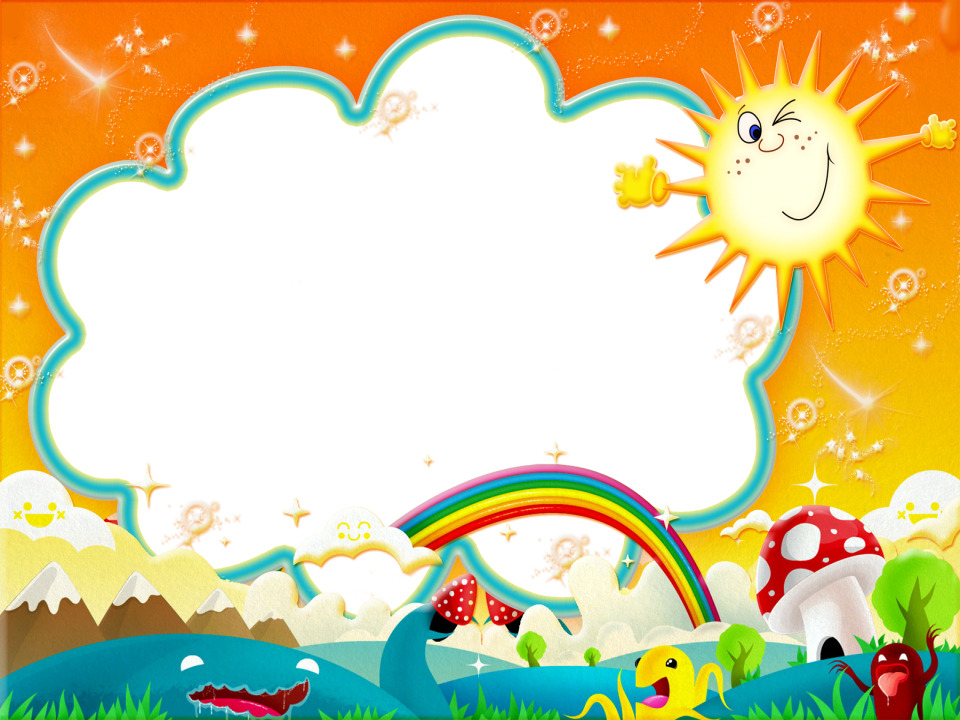 1 дм =      см
10
1 м =        см
100
1 км =         м
1000
1 ч =      мин
60
1 мин =      с
60
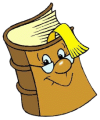 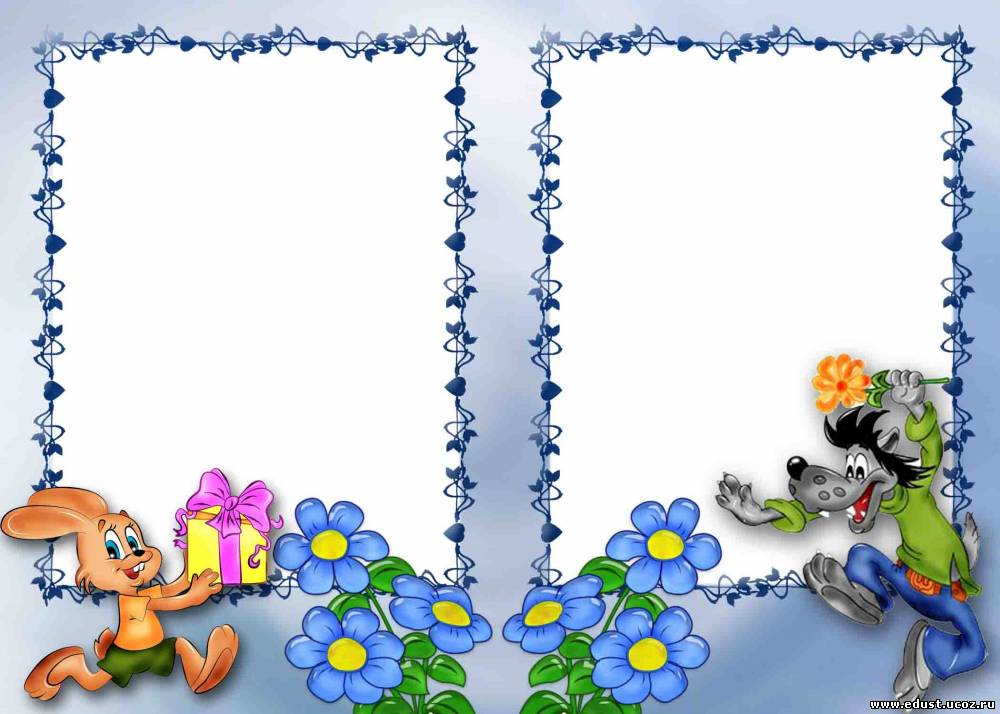 а
Дедушка поймал 3 щуки, 8 окуней, а карасей столько, сколько щук и окуней вместе. Сколько всего рыб поймал дедушка?
в
а = 5 см
в = 2 см
Р = ?
S = ?
Ответ: дедушка поймал 22 рыбы.
Р = 14 см
S = 10 см2
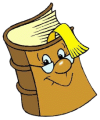 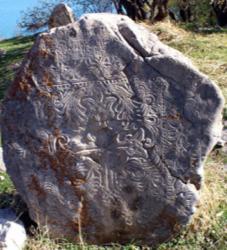 80
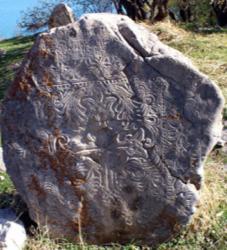 30
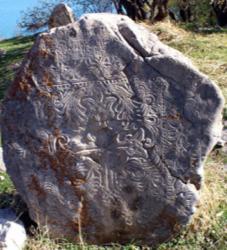 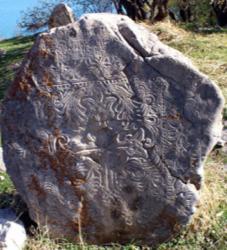 60
640:8
240:8
480:8
К
О
Д
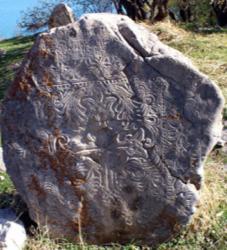 40
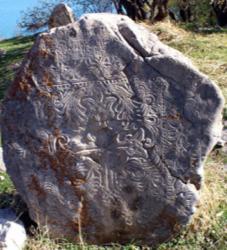 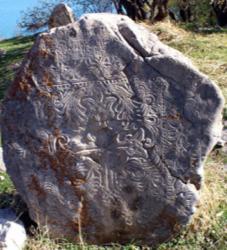 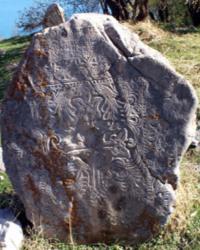 70
20
50
320:8
560:8
160:8
400:8
Р
О
П
Я
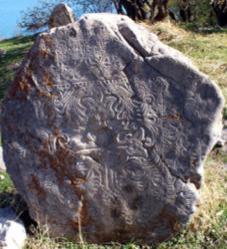 350:5
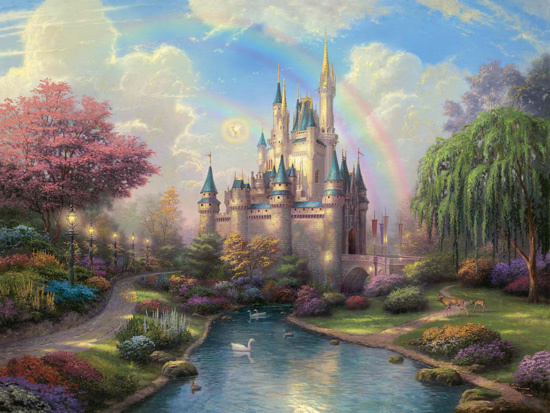 ГОРОД ПОРЯДКА
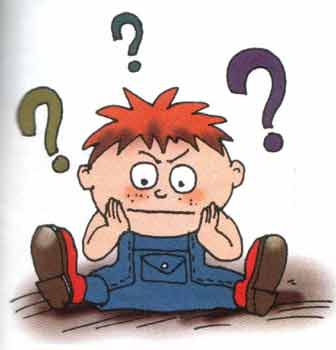 48:6-(12-6)+3
Тема урока:
Порядок действий в выражениях
 со скобками
+  -  *   :  (   )
лестница порядка
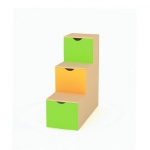 +  -
*   :
(   )
Первое действие
 выполняется в скобках.
Выполняй умножение или деление
по порядку
Сложение и вычитание
выполняй по порядку
Найдите правильный вариант решения.
верно
неверно
Закрепление.
2
1
6  (33-25) =
48
произведение
2
1
54:(6+3) =
6
частное
Физминутка для ног
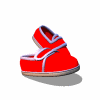 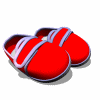 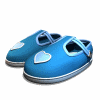 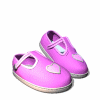 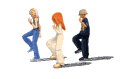 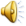 Берегите свое здоровье!
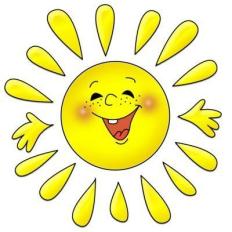 Берегите свое здоровье!
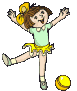 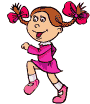 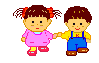 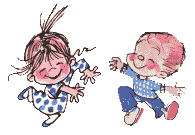 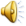 Работа с учебником.
Учебник математики с.116, №8.
   
Определите порядок выполнения действий.
2. Найдите значения выражений.
Взаимопроверка.
18+36:9=22
(18+36):9=6
250-(36+48)=166
9*2:6=3
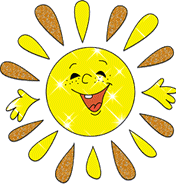 Задача.  
На 5 тарелках лежали по 2 красных яблока и 4 желтых.
 Сколько всего яблок на тарелках?
(2 + 4)
30 (ябл.)
5
=
Задача.  
  Учебник математики  с.117 №9. 
1в. №1 
2в. №2.
1в.    250- (86+75)=
89(г.)
2в.   2*5- 4 =
6(кг)
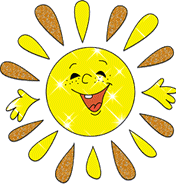 Проверочная работа.
1в. 5*9-6+14:2=       2в. 18+36:9-17=
         8*5+7*3=             100+ (80-70)*6=


                                         48:6-(12-6)+3=
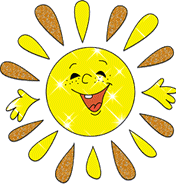 5
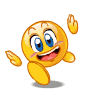 Успех каждого – это шаг к успеху всего класса.
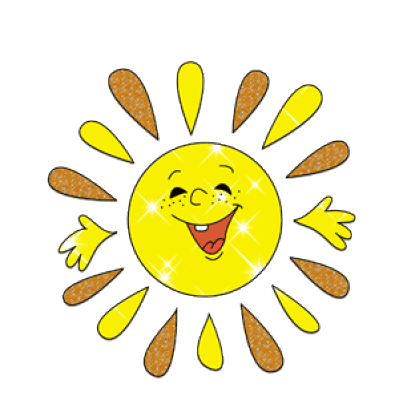 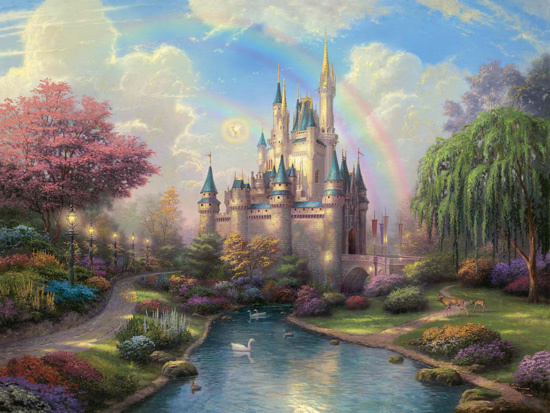 Молодцы!
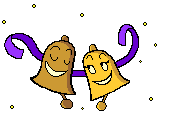 Спасибо   за   урок!
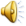 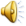